1
4
5
7
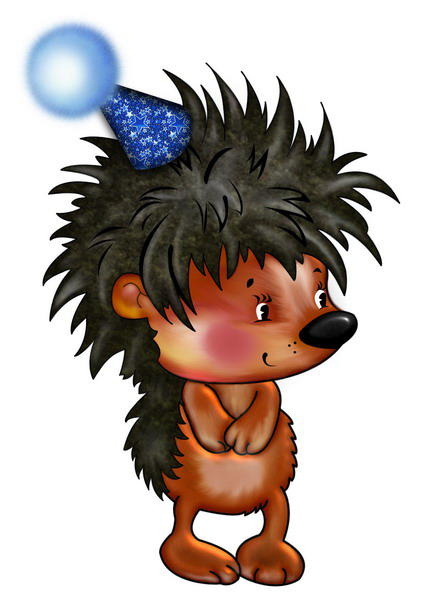 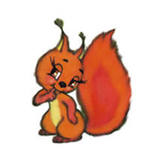 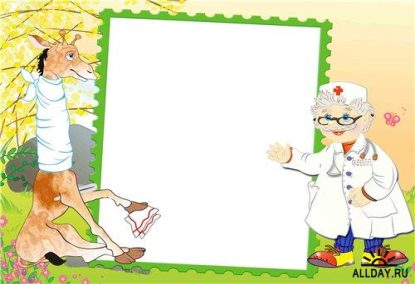 3
9
5
8
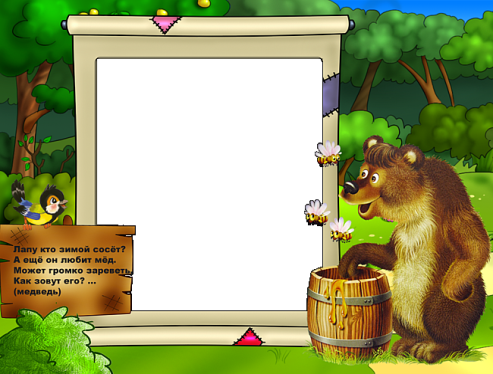 5-1
7-2
6+3
9-2
4+2
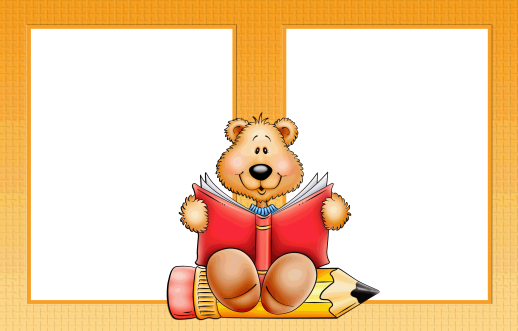 4 + 4
3 + 3
2 + 5
2 + 2
3 + 2
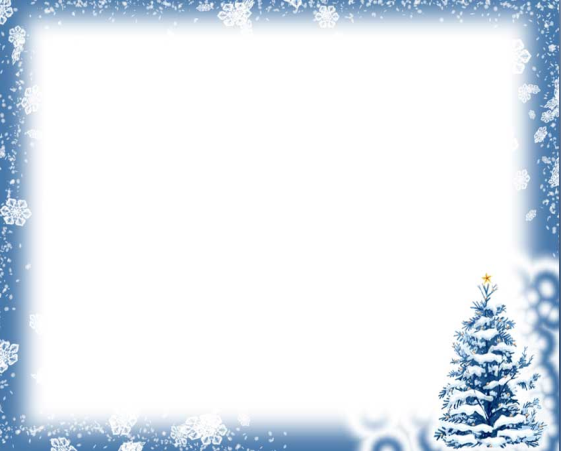 Дана последовательность сказочных чисел:
Как называется число       для числа         ?
Как называется число         для      ?
<
Сравните:
и
>
и
10
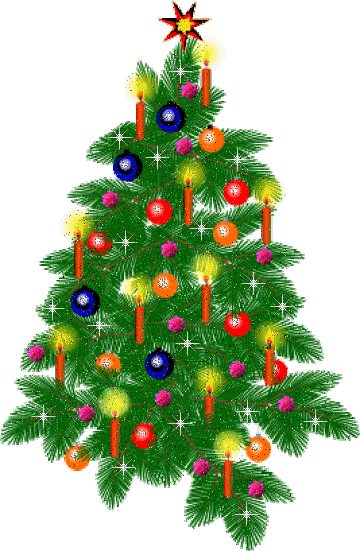 9
5
-
4
+
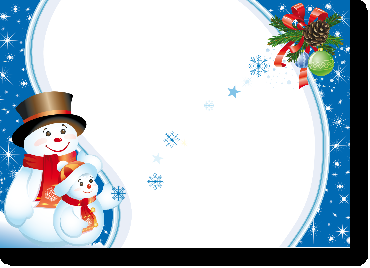 5
9
-
7
2
+
+
2
3
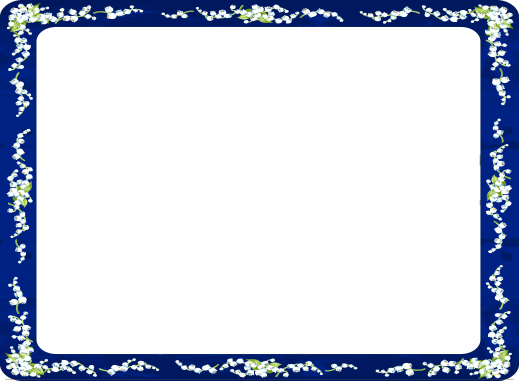 Составьте  выражения:
3 + 3
2 + 3
4 + 4
4 + 2
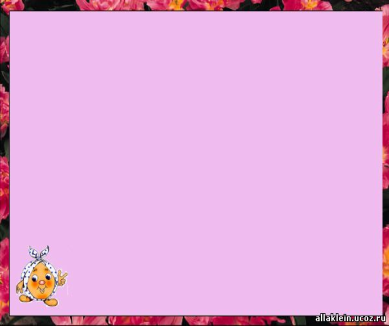 Сколько треугольников на рисунке?
6